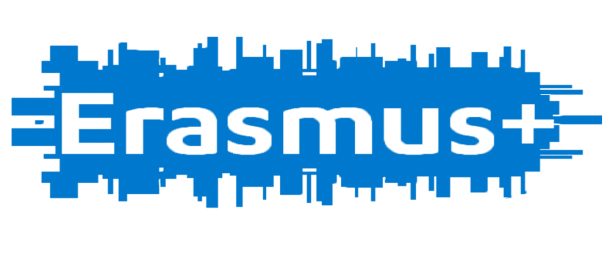 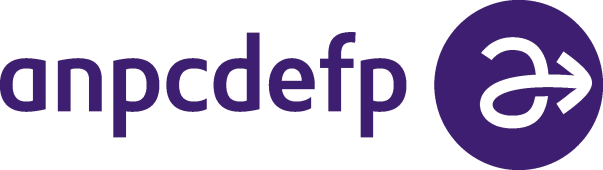 Little scientists building and design Europe
THEMATIC PROJECT: Earth dayApril 22, 2019
ROMANIA
What do we use: plastic or paper?
Pollution-Earth today, Earth tomorrow
Save the Earth!